Формирование универсальных учебных действий у учащихся с ограниченными возможностями здоровья
Невинномысск-2013г.
Универсальные учебные действия
- способность субъекта к саморазвитию и самосовершенствованию путем сознательного и активного присвоения нового социального опыта; 
-  совокупность действий учащегося, обеспечивающих его культурную идентичность, социальную компетентность, толерантность, способность к самостоятель-ному усвоению новых знаний и умений, включая организацию этого процесса.
Функции универсальных учебных действий
- обеспечение возможностей учащегося самостоятельно осуществлять деятельность учения, ставить учебные цели, искать и использовать необходимые средства и способы достижения, контролировать и оценивать процесс и результаты деятельности;
-  создание условий для развития личности и ее самореализации на основе готовности к непрерывному образованию, компетентности «научить учиться», толерантности жизни в  поликультурном обществе, высокой  социальной и профессиональной мобильности;
-  обеспечение успешного усвоения знаний, умений и навыков и формирование картины мира и  компетентностей в любой предметной области познания.
Формирование универсальных учебных действий в образовательном процессе
Формирование УУД как цель образовательного процесса определяет его содержание и организацию. 
  Формирование УУД происходит в контексте усвоения разных предметных дисциплин. 
   УУД определяют эффективность образовательного процесса -  усвоение знаний и умений; формирование образа мира и основных видов компетенций учащегося, в том числе социальной и личностной компетентности.
ВИДЫ  УУД
1. Личностные
2. Регулятивные, включая действия саморегуляции 
3. Познавательные, включая общеучебные и логические
4. Знаково-символические
5. Коммуникативные
ЛИЧНОСТНЫЕ   УУД
Личностные универсальные учебные действия обеспечивают ценностно-смысловую ориентацию учащихся (умение соотносить поступки и события с принятыми этическими принципами, знание моральных норм и умение выделить нравственный аспект поведения) и ориентацию в социальных ролях и межличностных отношениях.
Личностные УУД
- действие смыслообразования, т. е. установление учащимися связи между целью учебной деятельности и ее мотивом, Ученик должен задаваться вопросом о том, «какое значение, смысл имеет для меня учение», и уметь находить ответ на него. 

- действие нравственно-этического оценивания усваиваемого содержания, исходя из социальных и личностных ценностей, обеспечивающее личностный моральный выбор.
Регулятивные действия
-  целеполагание как постановка учебной задачи на основе соотнесения того, что уже известно и усвоено учащимся, и того, что еще неизвестно; 
- планирование – определение последовательности промежуточных целей с учетом конечного результата; составление плана и последовательности действий; 
-  прогнозирование – предвосхищение результата и уровня усвоения, его временных характеристик;
Регулятивные действия
- контроль в форме сличения способа действия и его результата с заданным эталоном с целью обнаружения отклонений и отличий от эталона;
- коррекция – внесение необходимых дополнений и корректив в план и способ действия в случае расхождения эталона, реального действия и его продукта; 
-  оценка - выделение и осознание учащимся того что уже усвоено и что еще подлежит усвоению, осознание качества и уровня усвоения; 
-  волевая саморегуляция как способность к мобилизации сил и энергии; способность к воле-вому усилию  - к выбору в ситуации мотивацион-ного конфликта и  к преодолению препятствий.
Познавательные УУД. Общеучебные УУД
- самостоятельное выделение и формулирование познавательной цели;  
- поиск и выделение необходимой инфор-мации; применение методов информацион-ного поиска, в том числе с помощью компьютерных средств;
-  структурирование знаний;
- выбор наиболее эффективных способов решения задач в зависимости от конкретных условий; 
- рефлексия способов  и условий действия, контроль и оценка процесса и результатов деятельности;
Общеучебные УУД
- смысловое чтение как осмысление цели чтения и выбор вида чтения в зависимости от цели;  извлече-ние необходимой информации из прослушанных текстов различных жанров; определение основной и второстепенной информации; 
- умение адекватно, осознанно и произвольно строить речевое высказывание в устной и письменной речи, передавая содержание текста в соответствии с целью и соблюдая нормы построения текста (соответствие теме, жанру, стилю речи и др.); 
- постановка и формулирование проблемы, самостоятельное создание алгоритмов деятельности при решении проблем творческого и поискового характера; 
- действие со знаково-символическими средствами (замещение, кодирование, декодирование, моделирование).
Познавательные УУД. Логические УД.
- выбор оснований, критериев для сравнения, оценки и классификации объектов; 
- синтез как составление целого из частей, в том числе самостоятельно достраивая, восполняя недостающие компоненты; 
- подведение под понятия, распознавание объектов; 
- установление причинно-следственных связей,  построение логической цепи рассуждений, доказательство; 
- выявление родо-видовых и ситуативно существенных признаков;
- выдвижение гипотез и их доказательство.
Знаково-символические УУД
Знаково-символические универсальные действия обеспечивают конкретные способы преобразования учебного материала, представляют действия  моделирования, выполняющие функции отображения учебного материала; выделения существенного; отрыва от конкретных ситуативных значений; формирования обобщенных знаний.
Коммуникативные УУД
- планирование учебного сотрудничества с учителем и сверстниками – определение цели, функций участников, способов взаимодействия; 
- постановка вопросов – инициативное сотрудничество в поиске и сборе информации; 
- разрешение конфликтов - выявление, идентификация проблемы, поиск и оценка альтернативных способов разрешения конфликта, принятие решения и его реализация; 
- управление поведением партнера – контроль, коррекция, оценка действий партнера;
- умение с достаточно полнотой и точностью выражать свои мысли в соответствии с задачами и  условиями коммуникации; владение монологической и диалогической формами речи в соответствии с грамматическими и синтаксическими нормами родного языка.
Закономерности формирования учебных действий (УД)
Уровни сформированности  УД
          
         1      →   2     →      3      →      4         →           5          →          6

	        Репродуктивное усвоение,                                           Продуктивное усвоение, 
             ученик – объект обучения                                       учащийся –  субъект обучения
                                                                                 
                                                                                            
    Усвоение → действий → образца → алгоритма       →      способа       →         общего
     фактов                              УД                  УД                    перестройки               способа
                                                                                                 алгоритма                решения 
                                                                                                                                  учебных                       
                                                                                                                                    задач 

Треб.  ФГОС:                   Базовый                 Повышенный            
                                           (опорный)            (функциональный)      НЕТ
Закономерности формирования учебно-познавательного интереса (УПИ)
Уровни сформированности УПИ
          
         1      →   2     →      3      →      4         →           5          →          6

	        Репродуктивное усвоение,                                           Продуктивное усвоение, 
             ученик – объект обучения                                       учащийся –  субъект обучения
                                                                                 
                                                                                            
Отсутствие → Реакция → Любопыт- → Ситуатив-       →      Устойчи-       →         Обобщ.
     УПИ          на новизну       ство            ный УПИ                  вый УПИ                     УПИ

                                                                                                                                  

Треб.  ФГОС:                   Базовый                 Повышенный            
                                           (опорный)            (функциональный)      НЕТ
Закономерности формирования целеполагания (ЦП)
Уровни сформированности ЦП
          
         1      →   2     →      3      →      4         →           5          →          6

	        Репродуктивное усвоение,                                           Продуктивное усвоение, 
             ученик – объект обучения                                       учащийся –  субъект обучения
                                                                                 
                                                                                            
Отсутст. → Принятие → Переопр. позн. → Принятие  →  Переопр.       → Самост. постан.
    ЦП       практ. задачи    З в практ. З           позн. Ц.     пр. З в позн. Ц               Ц


                                                                                                                                  

Треб.  ФГОС:                   Базовый                 Повышенный            
                                           (опорный)            (функциональный)      НЕТ
Закономерности формирования действий контроля (ДК)
Уровни сформированности ДК
          
         1      →   2        →      3      →        4         →       5          →          6

	        Репродуктивное усвоение,                                           Продуктивное усвоение, 
             ученик – объект обучения                                       учащийся –  субъект обучения
                                                                                 
                                                                                            
Отсутст. → Контр. на ур.→ Пот. контр. → Акт. контр. →  Потенц. рефл.  →  Актуал. рефл.                   
    ДК               непр. вн.       на ур. пр. вн.  на ур. пр. вн.       контроль                  контроль
    
                                                                                                                                  

Треб.  ФГОС:                   Базовый                 Повышенный            
                                           (опорный)            (функциональный)      НЕТ
Закономерности формирования действий оценки (ДО)
Уровни сформированности ДО
          
         1      →   2        →      3      →        4         →       5          →          6

	        Репродуктивное усвоение,                                           Продуктивное усвоение, 
             ученик – объект обучения                                       учащийся –  субъект обучения
                                                                                 
                                                                                            
Отсутст. → Неад. ретр.→ Адекв. ретр. → Неад. прогн. →  Пот. адекв.  →  Актуал. адекв.
     ДО                 ДО                    ДО                  ДО                       ДО               прогн. ДО
    
                                                                                                                                  

Треб.  ФГОС:                   Базовый                 Повышенный            
                                           (опорный)            (функциональный)      НЕТ
II. Алгоритм стартовой диагностики уровня сформированности УУД учащихся
Выбрать предметы, по которым будет организован внутренний мониторинг уровня сформированности УУД учащихся класса.
Познакомиться с содержанием диагностических таблиц, чтобы осознать, что конкретно следует отслеживать в поведении учащихся в ходе уроков и во внеучебной деятельности.
Организовать наблюдение за поведением учащихся в учебной и внеучебной деятельности в течение примерно 1 месяца.
Составить (устно или письменно) краткую характеристику учебно-познавательной и поведенческой деятельности учащихся (см. образец), используя терминологию диагностических таблиц.
Соотнести составленные характеристики учащихся с основными и дополнительными признаками диагностических таблиц  и определить уровень сформированности  их УУД.
Результаты стартовой диагностики учебно-познавательного интереса и УУД
Результаты стартовой диагностики УУД
Диагностика УУД проведена. Что дальше?
Необходимо:
Выделить отстающие по уровню УУД каждого ребенка и осознать возможные причины возникновения выявленных проблем неравномерности формирования  УУД.
Спроектировать программы индивидуализации обучения и воспитания детей класса на ближайшую четверть, то есть построить индивидуальные траектории развития УУД учащихся, используя принцип  «развивай, но только после выравнивания».
Скорректировать собственную учебно-воспитательную работу  с детьми класса, используя методические рекомендации по индивидуализации обучения и воспитания.
Оценить уровень УУД учащихся в конце четверти по результатам наблюдения  и уровневых контрольных работ.
Спроектировать новые программы индивидуализации обучения и воспитания детей на следующую учебную четверть.
Составляем программу индивидуализации обучения
Общие рекомендации по развитию УУД
1. Определить  цели  формирования универсальных учебных действий через  описание их  функций в образовательном процессе, содержания и требуемых свойств в соотнесении с возрастно-психологическими особенностями учащихся.
2. Составить ориентировочную основу каждого из УУД, обеспечивающую его успешное выполнение и организовать ориентировку учащихся в его выполнении.
3. Определить связи каждого универсального учебного действия с предметной дисциплиной. 
		Выделить учебные предметы, создающие зону ближайшего развития для УУД. 	Определить конкретную форму УУД применительно к предметной дисциплине. 	Определить желаемые свойства действия. 	Разработать систему задач, включающих предметно-специальные, общелогические и психологические типы (П.Я.Гальперин), решение которых обеспечит формирование заданных свойств универсальных учебных действий.
Примеры заданий по формированию УУД на уроке географии в 6 классе КРО по теме «Ветер»
Начинаем эксперимент
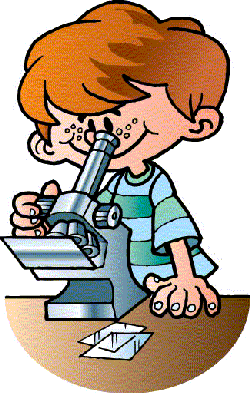 Оборудование -2 тарелки,  
вода,песок.


Покажите бриз и самум
Разбираем стихотворение А.С.Пушкина
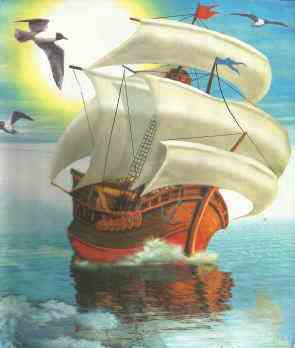 могуч – сильный – сила;гоняешь, волнуешь – со скоростью – скорость;всюду веешь – дует в разных направлениях- направление.
Теперь вспомните, как в жаркий день из прохладной комнаты занавеску буквально утягивает в окно и она там  на улице, развивается. А все почему?
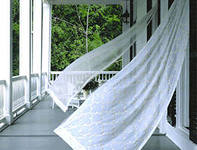 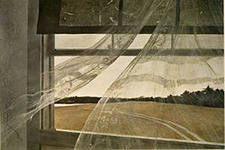 Логические задачи о ветре Льва Николаевича Толстого.
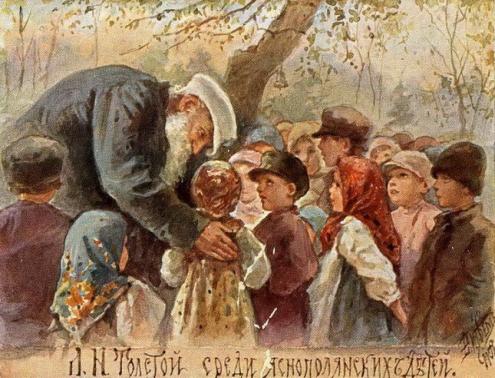 Отчего, когда ветрено без мороза, то зябнешь больше, чем в мороз без ветра?
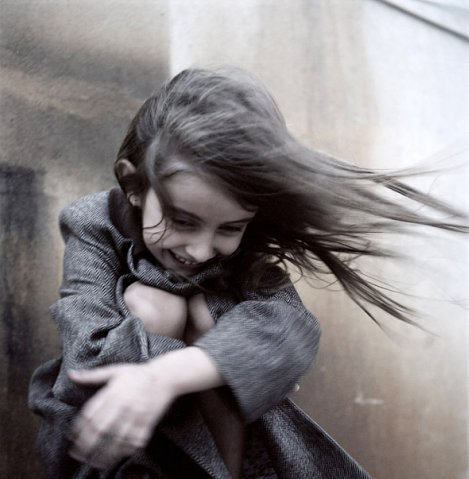 Отчего, когда горяч чай в чашке, на него дуют?
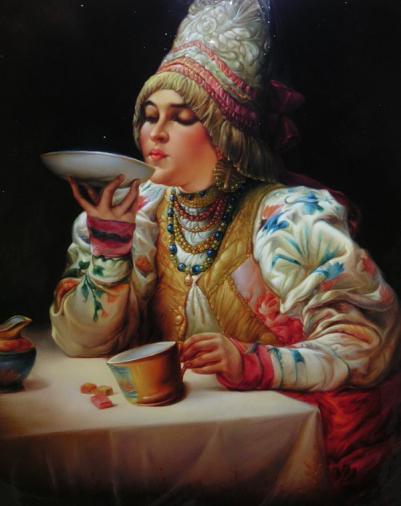 СПАСИБО ЗА ВНИМАНИЕ !